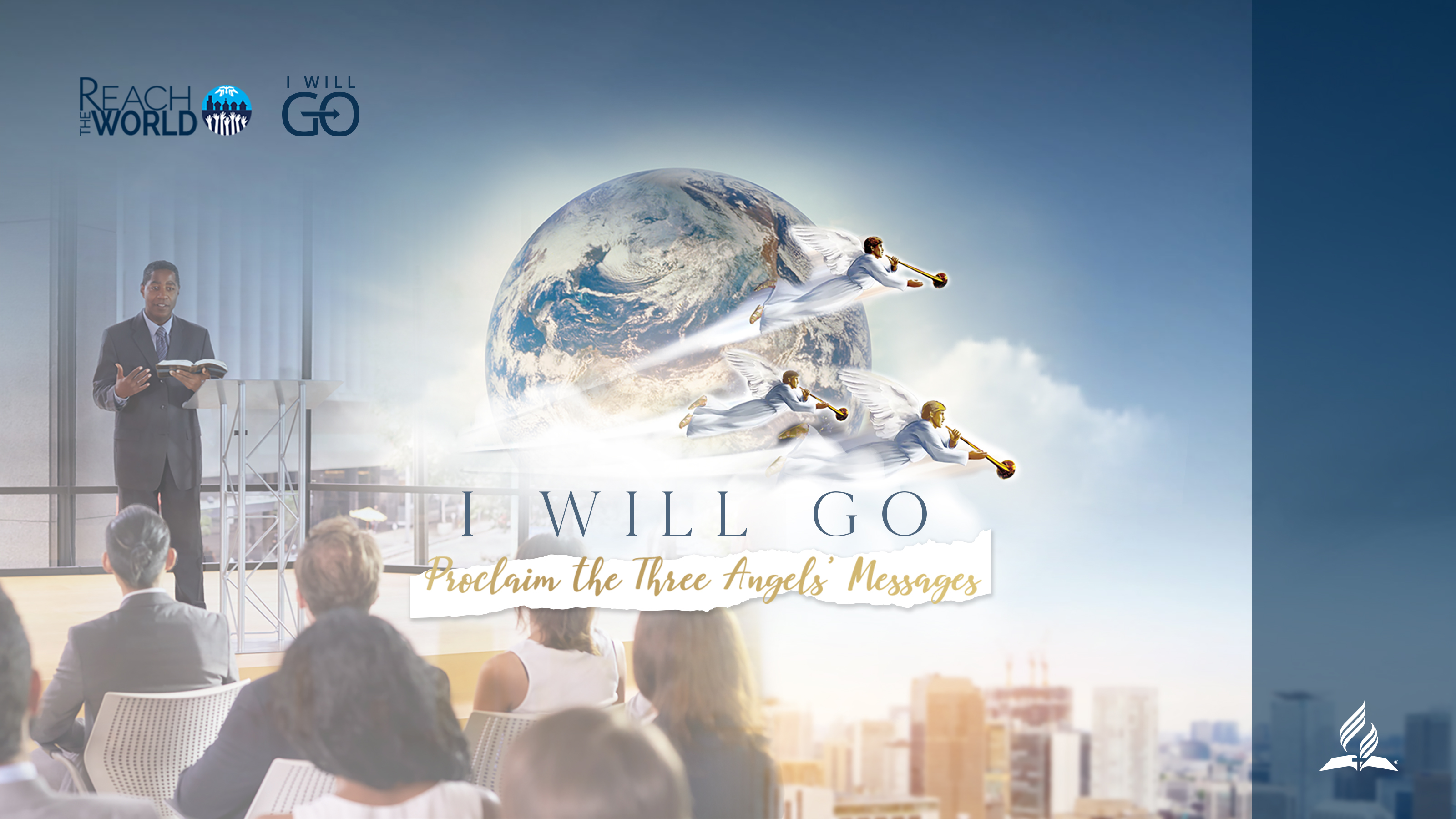 “The Challenge to Properly Communicate to All Workers and Church Members a Common Strategy to Work Guided by His Spirit.”
CHALLENGE—
a task or situation that tests the abilities of an individual or organization
COMMUNICATE—Succeed in conveying one’s ideas or in evoking understanding in others
STRATEGY—a plan of action or policy designed to achieve a major or overall aim.
CHALLENGE– to BRIDGE the estrangement/alienation gap between God and man caused by man’s SIN in the garden and since.
God MET this challenge with His great Plan of Salvation		a.  Genesis 3:15		b.  Luke 19:10		c.  John 3:15-17
The Lord God COMMUNICATED His plan in the INCARNATION and the written word.   	   a.  John 1:1-5, 9, 12-14, 18                b.  2 Corinthians 5:18-21
God’s Challenge was Communicated in the Incarnation and the written word and His Strategy was the next step also clearly spelled out in the Incarnation and the word.
So, let’s go to the word…Matthew 28:19-20  “…as you are going, make disciples...”Acts 1:8  Witnesses first in Jerusalem, then Judea, Samaria and the ends of the earth.
Rocks—could cry outDonkeys --can be constrained to admonishDreams and visions can invite and informSigns in the Natural realm can raise interest levels but can also be misapplied
The DIVINE STRATEGY is for DISCIPLES to become DISCIPLE- MAKERS under the power of the Holy Spirit whose presence, to this day, has not yet been withdrawn from the earth.
Hence– the birth of our Strategic Plan “I WILL GO.”
How to properly  COMMUNICATE that plan to every Seventh-day Adventist as a plan common to/for us all.. That is our CHALLENGE—as leaders.
COMMUNICATE  by every means available to us.  But—sooner or later that communication will have to also become incarnational.  You can’t expect those you serve to go and do what you are not willing to also go and do.
“The strength of an army is measured largely by the efficiency of the men in the ranks.  A wise general instructs his officers to train every soldier for active service…If he were to depend on his officers alone, he could never expect to conduct a successful campaign.  He counts on loyal and untiring service from every man in his army…” GW 351
“And so it is in the army of Prince Emmanuel.  Our General, who has never lost a battle, expects willing, faithful service from every one who has enlisted under His banner…	“Those who have the spiritual oversight of the church should devise ways and means by which an opportunity may be given to every member of the church to act some part in God’s work…”  GW 351
Properly Communicating the plan includes:a.  Electronic and print           media—b.  Personal promotionc.  Personal involvement
Every plan must begin and end with the HOLY SPIRIT.a). A  common plan must have:b). Clear goals and objectivesc). Tools to measure progress toward  those goals and objectivesD. Constant evaluation as to both what and the how—with a will to improve and adapt the plan as we go.
TELL THE WORLD—A God given goalTOTAL MEMBER INVOLVEMENT—promoting the enlistment of the foot-soldiersI WILL GO—the personal, authentic and committed response of each person in the ranks AND in the Leadership.